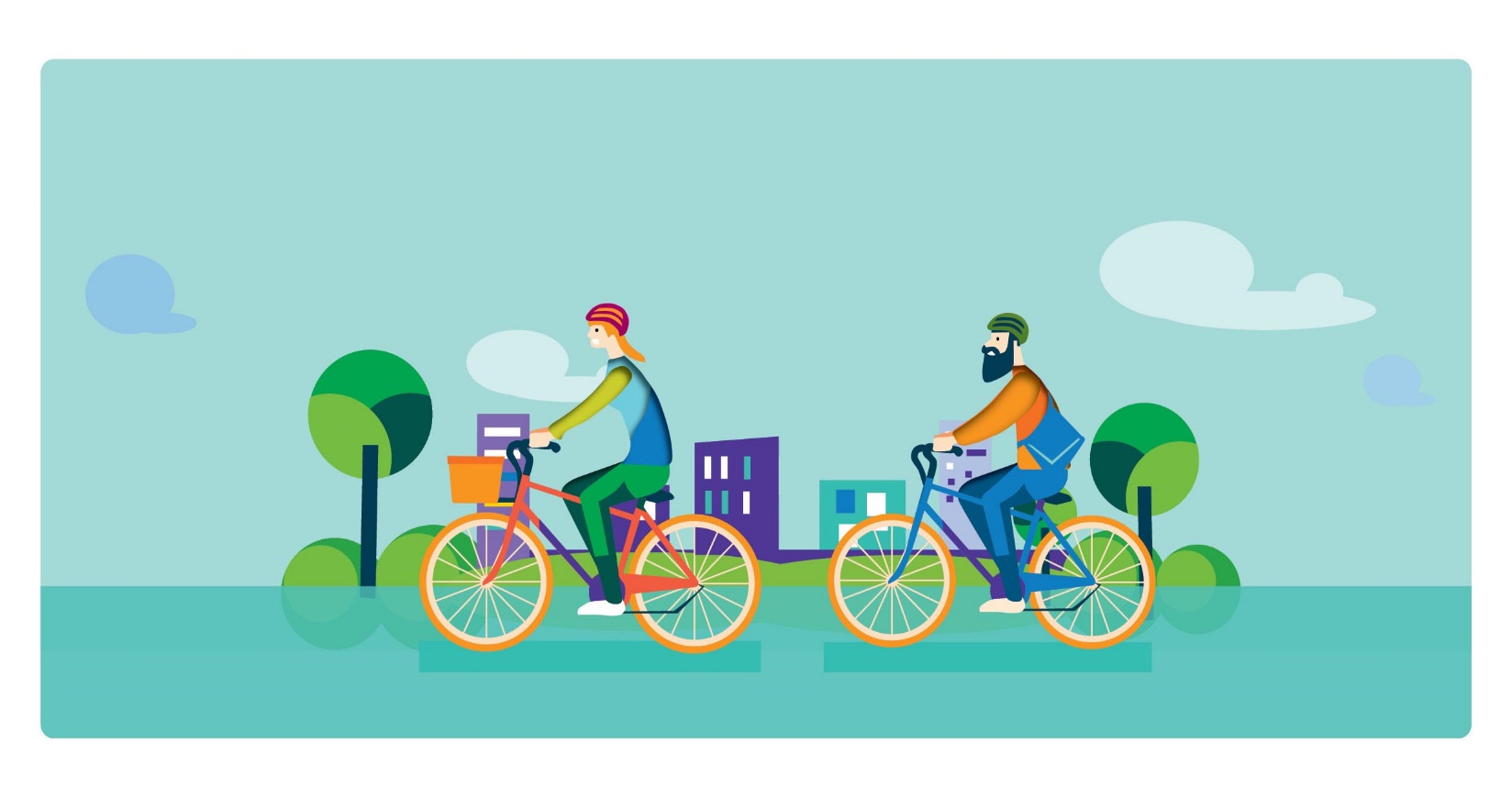 [Organisation] Cycling Facilities Tour
Date:
xxx
Time:
xxx
Location:
xxx
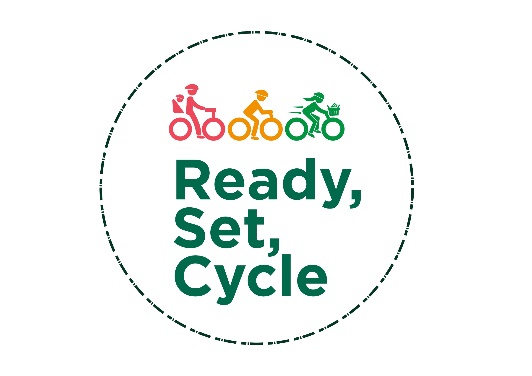 CYCLECHALLENGE.IE
Insert Organisation logo here